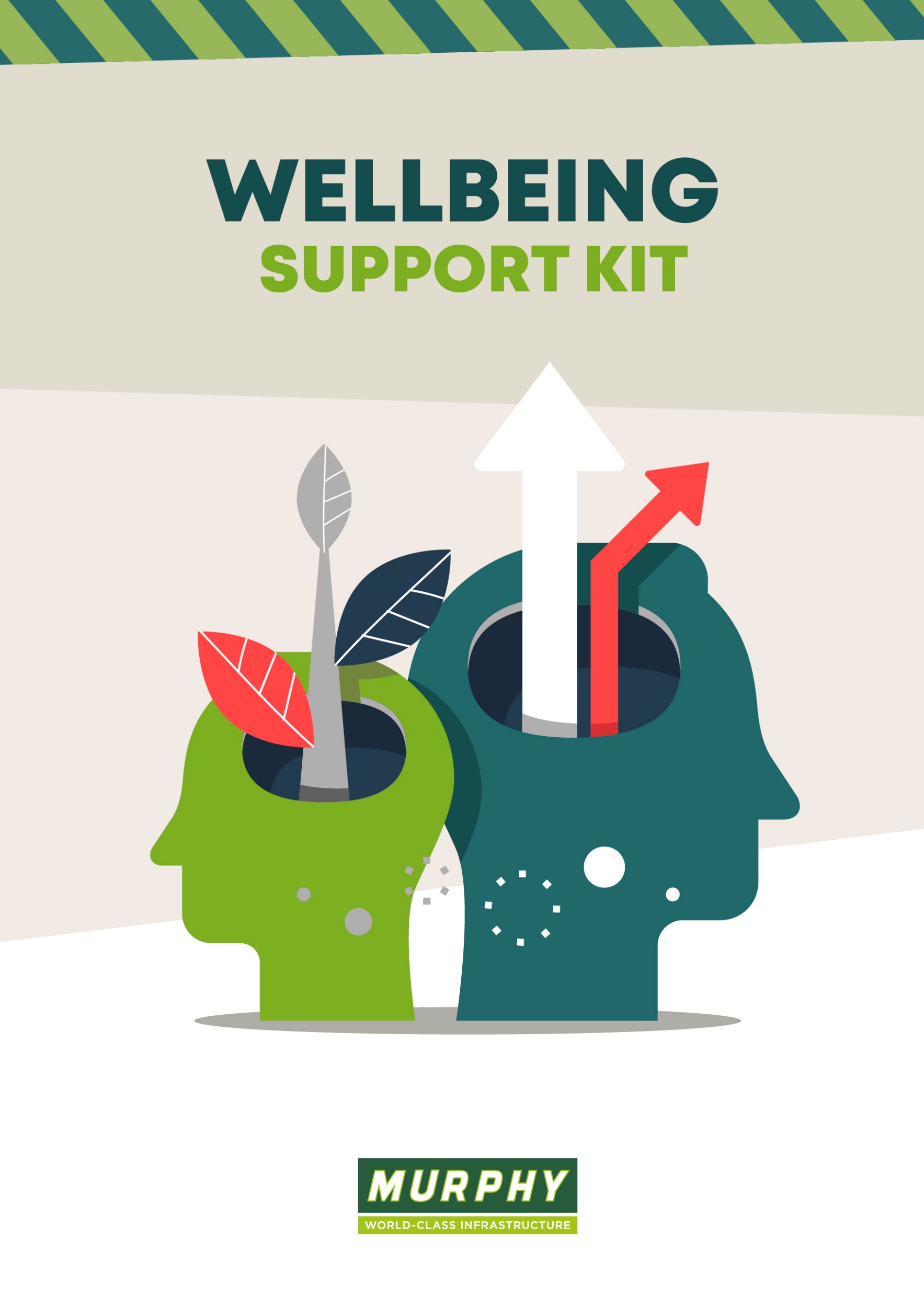 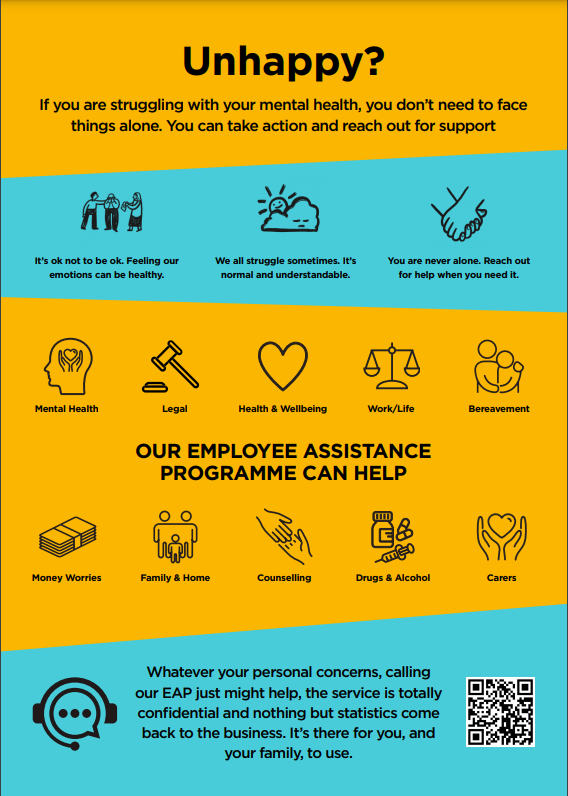 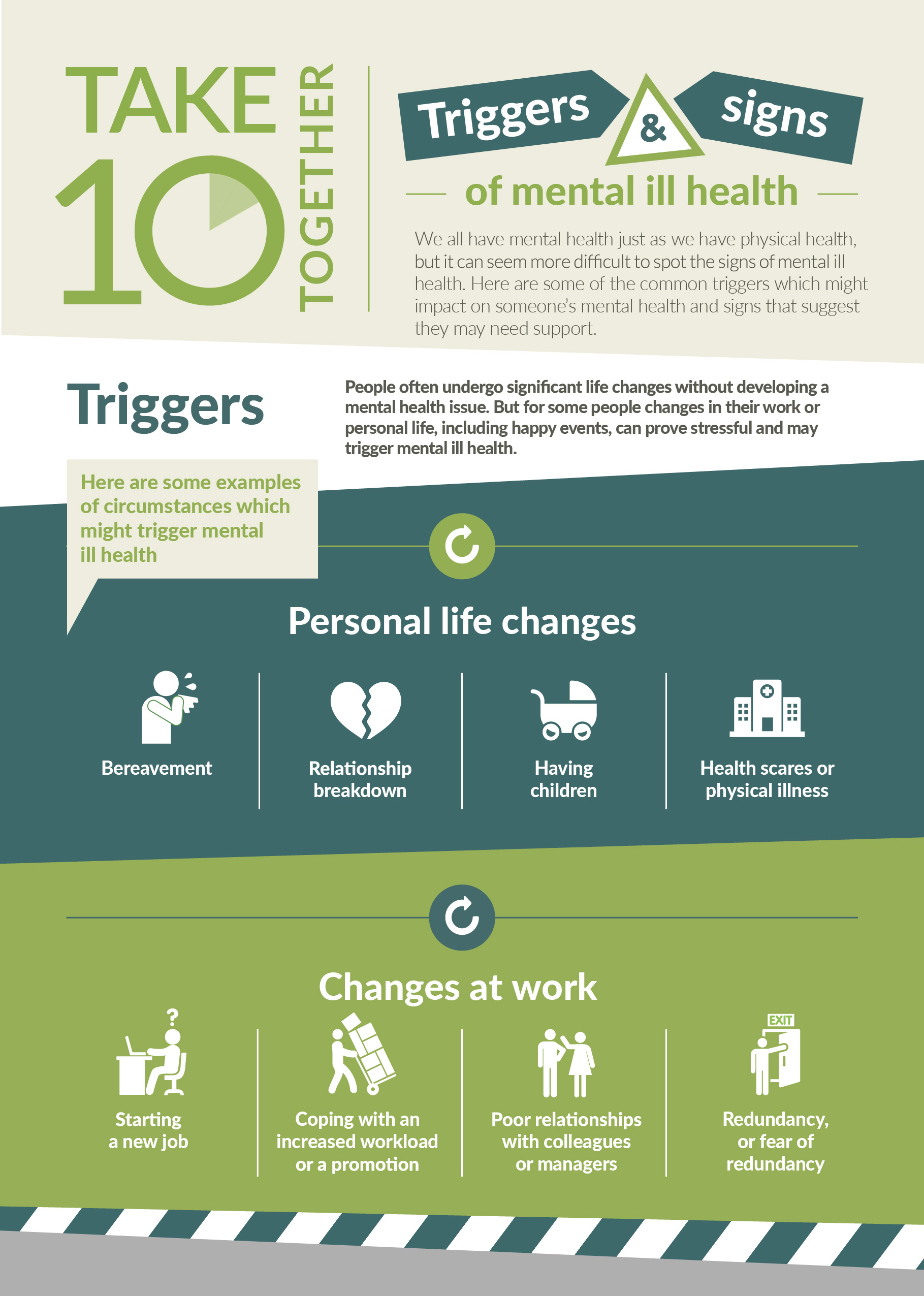 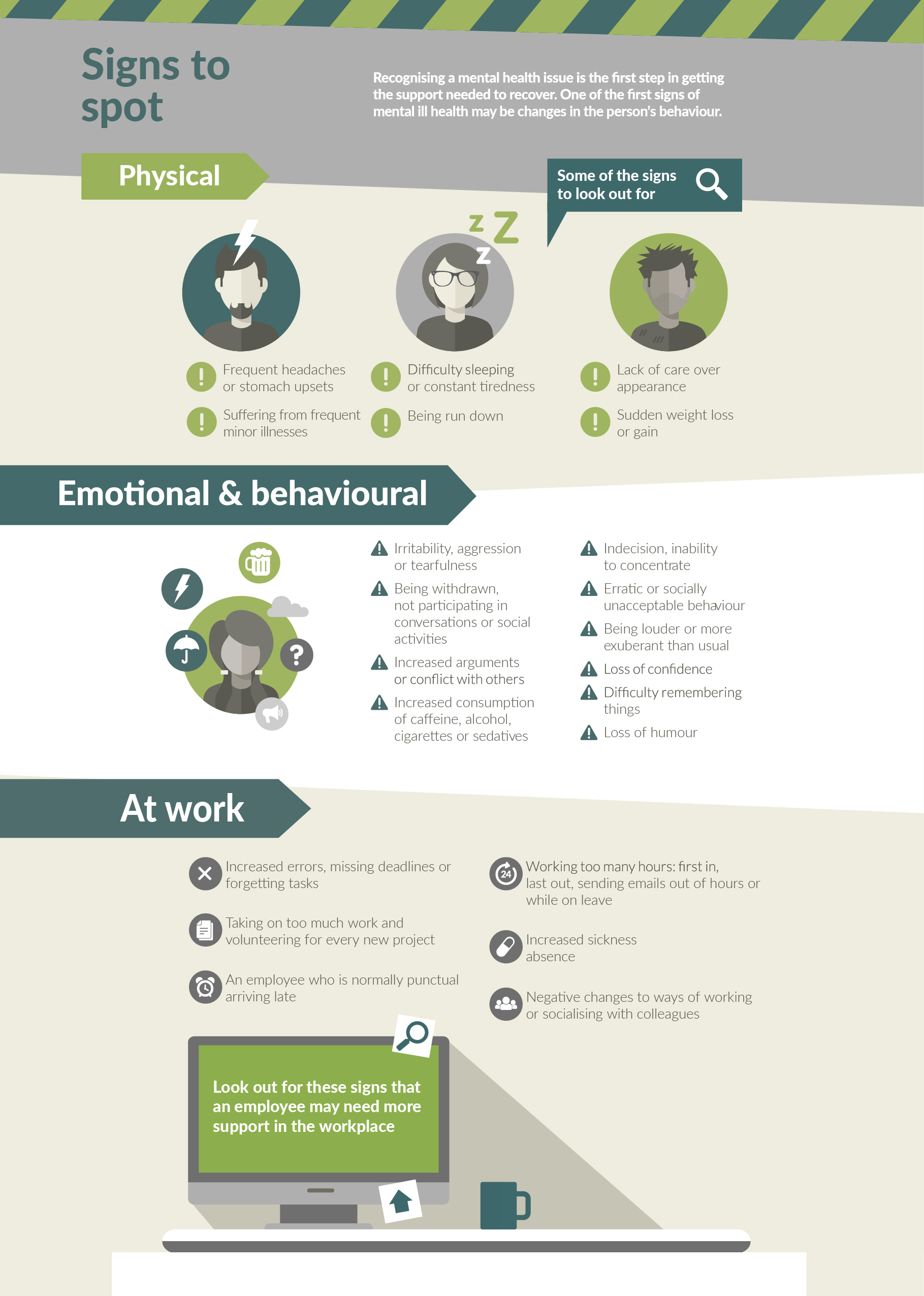 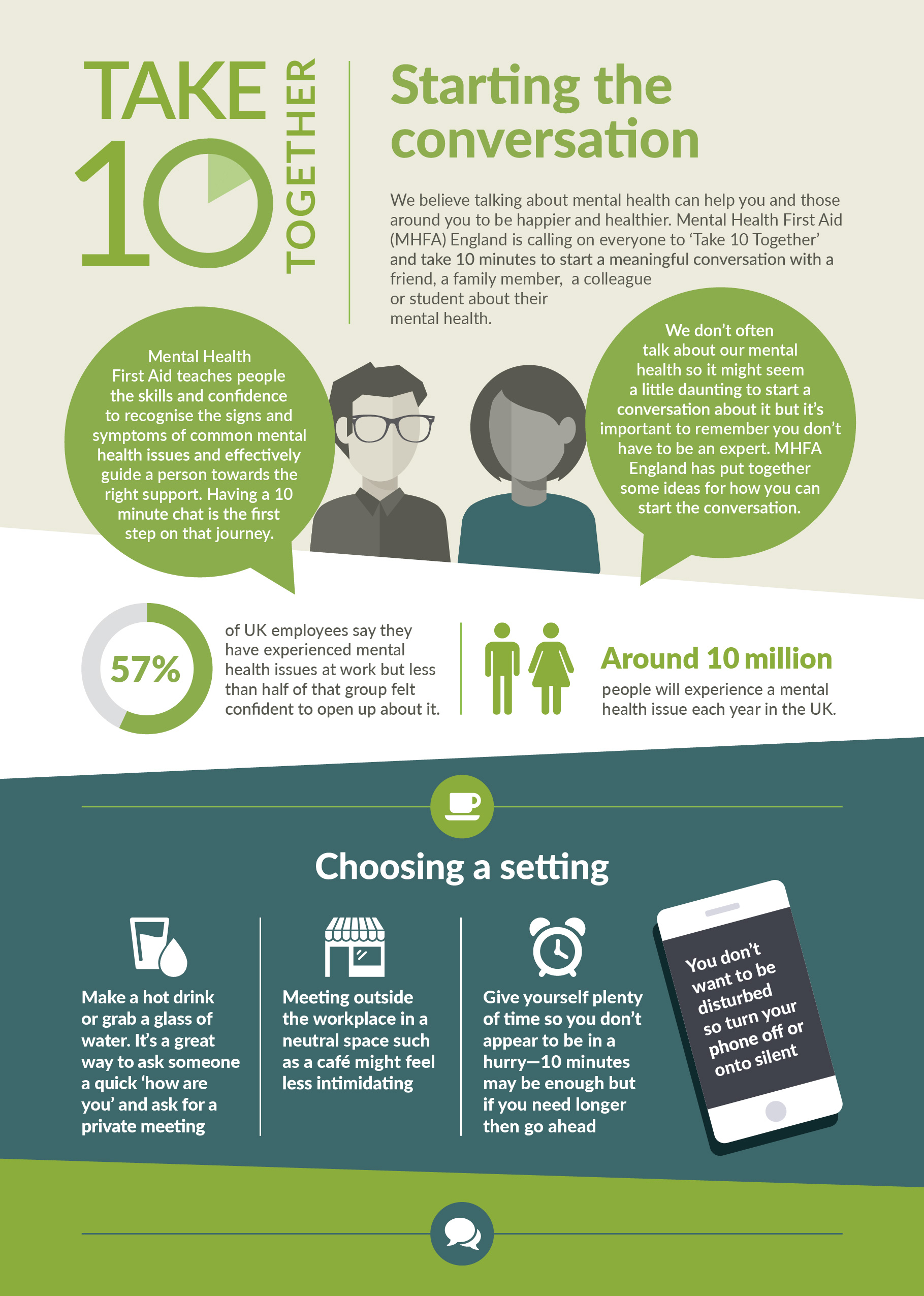 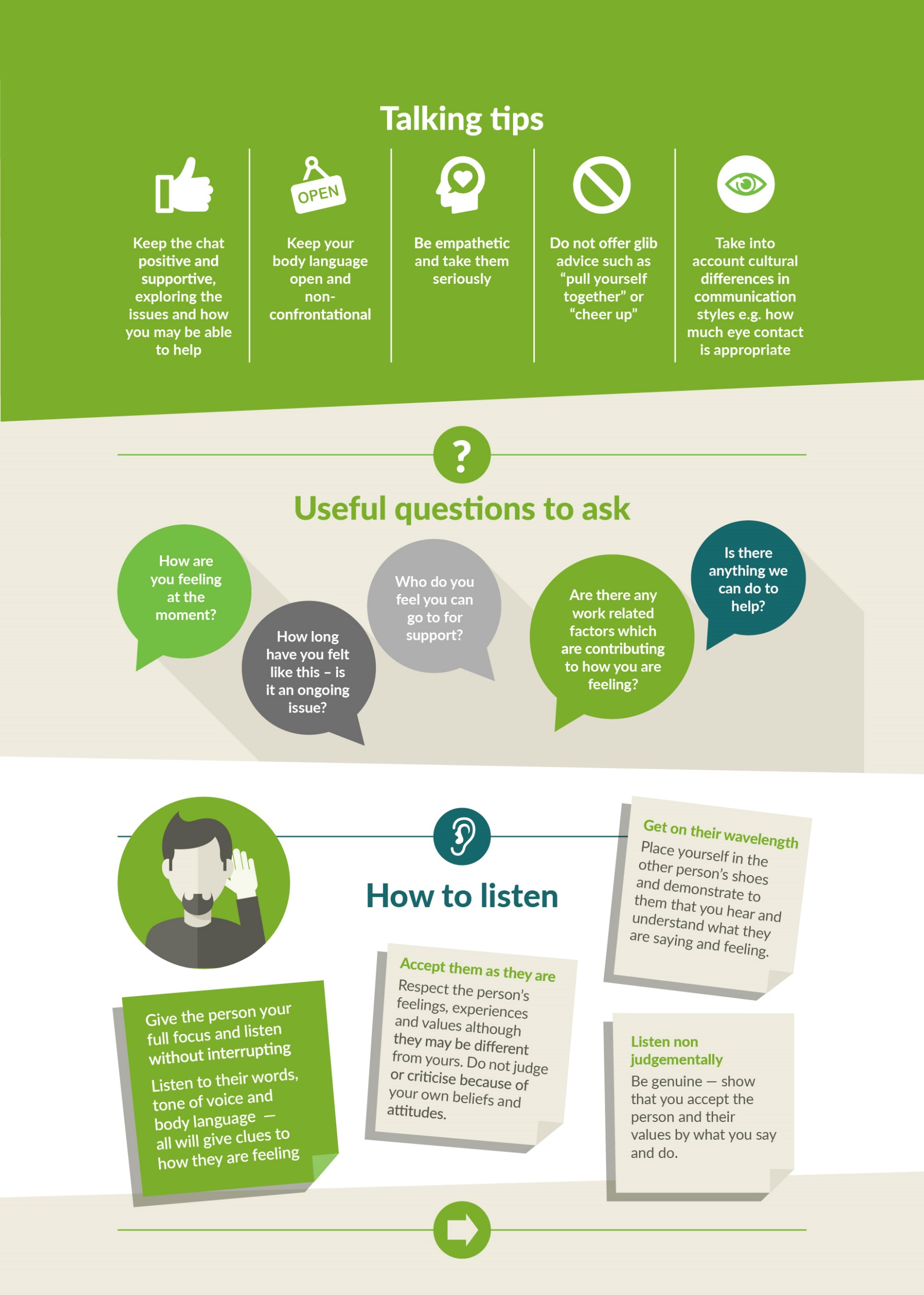 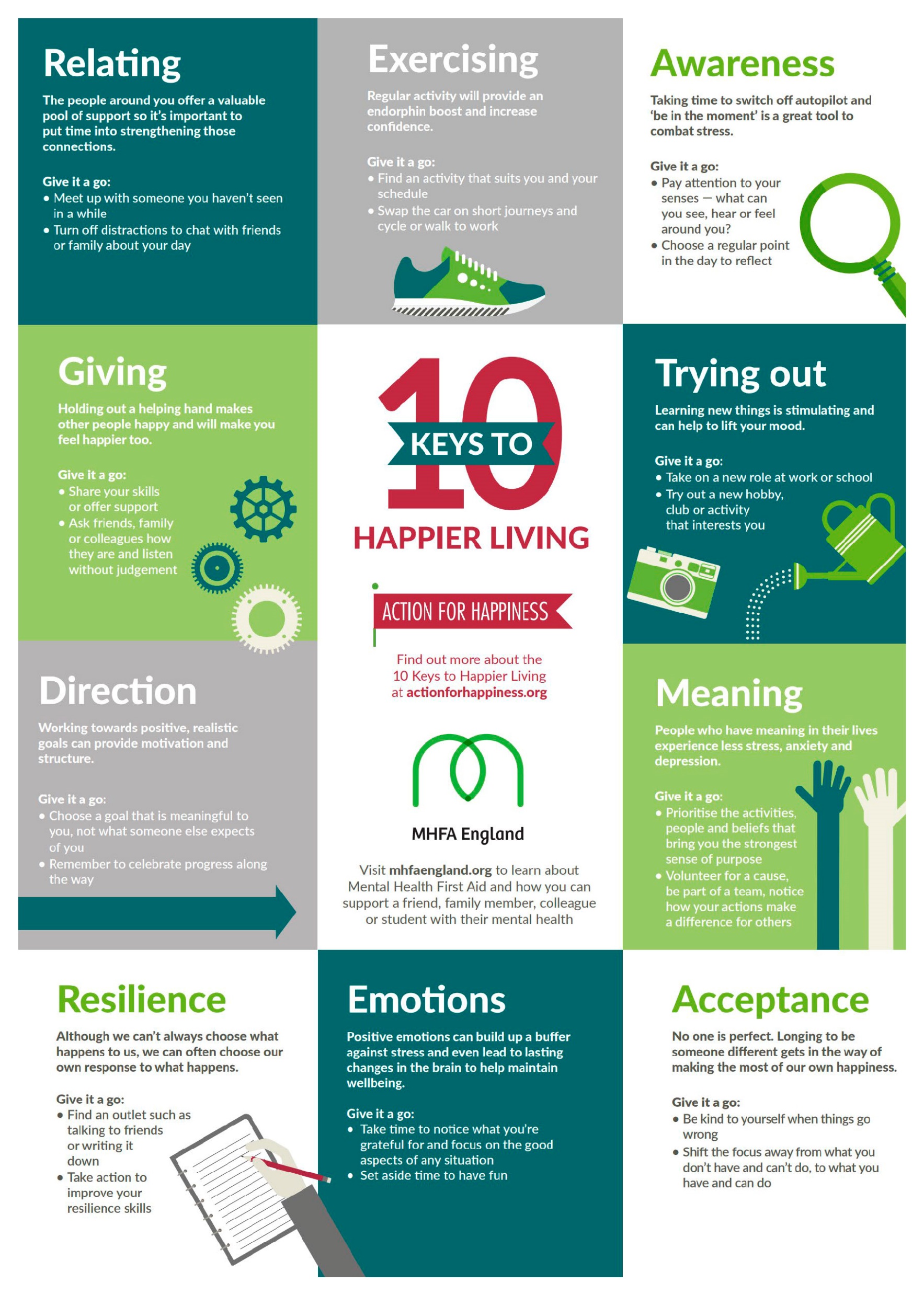 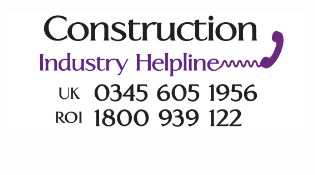 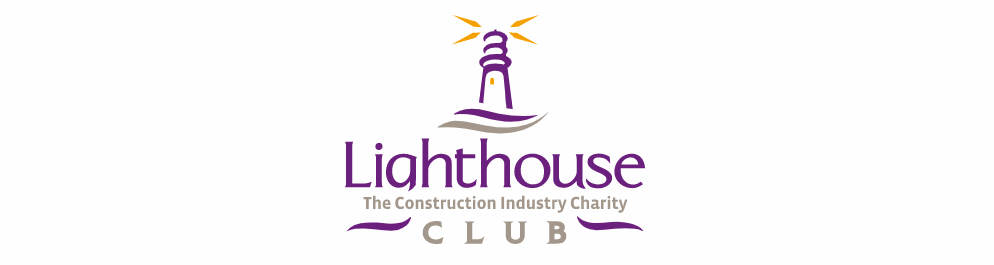 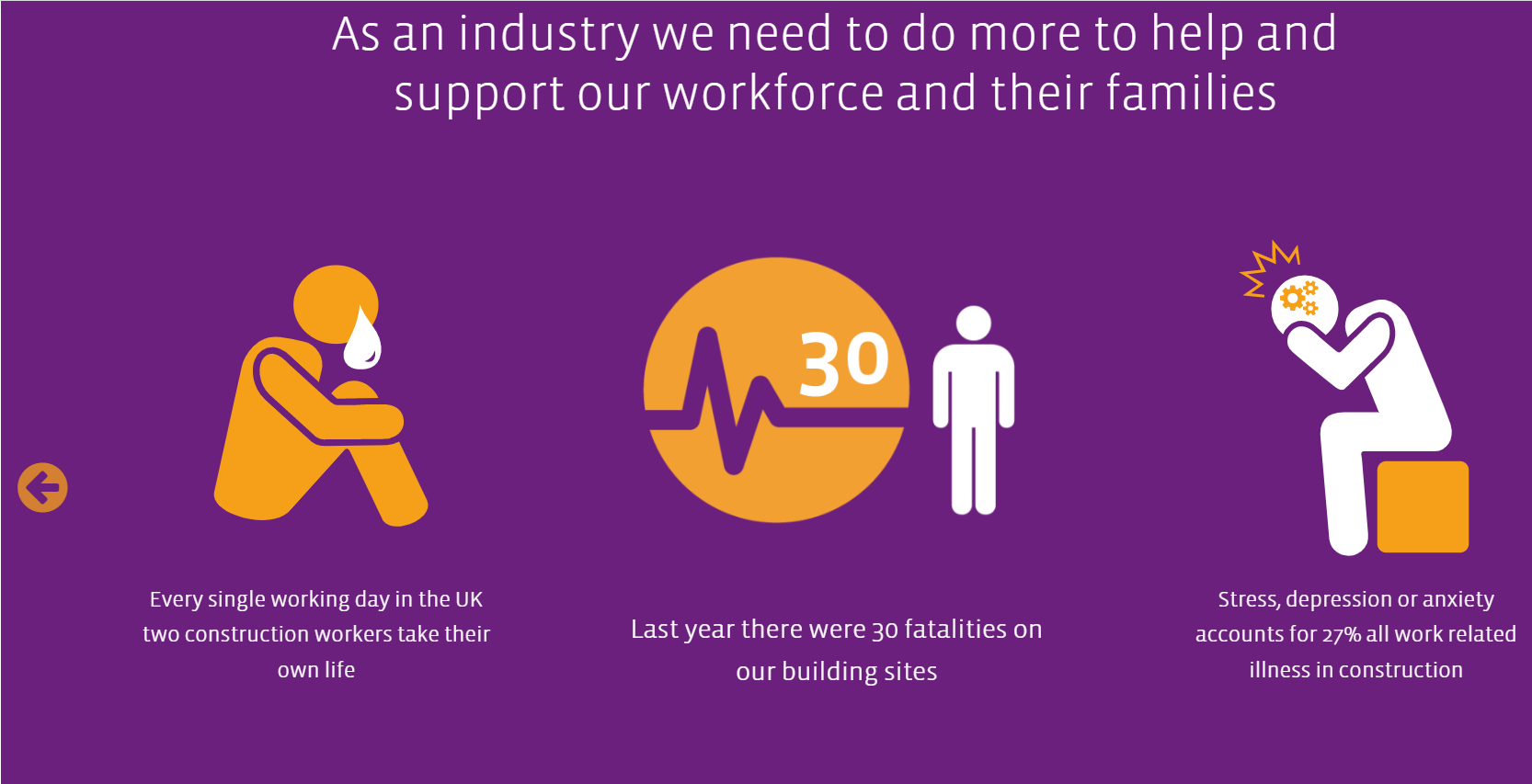 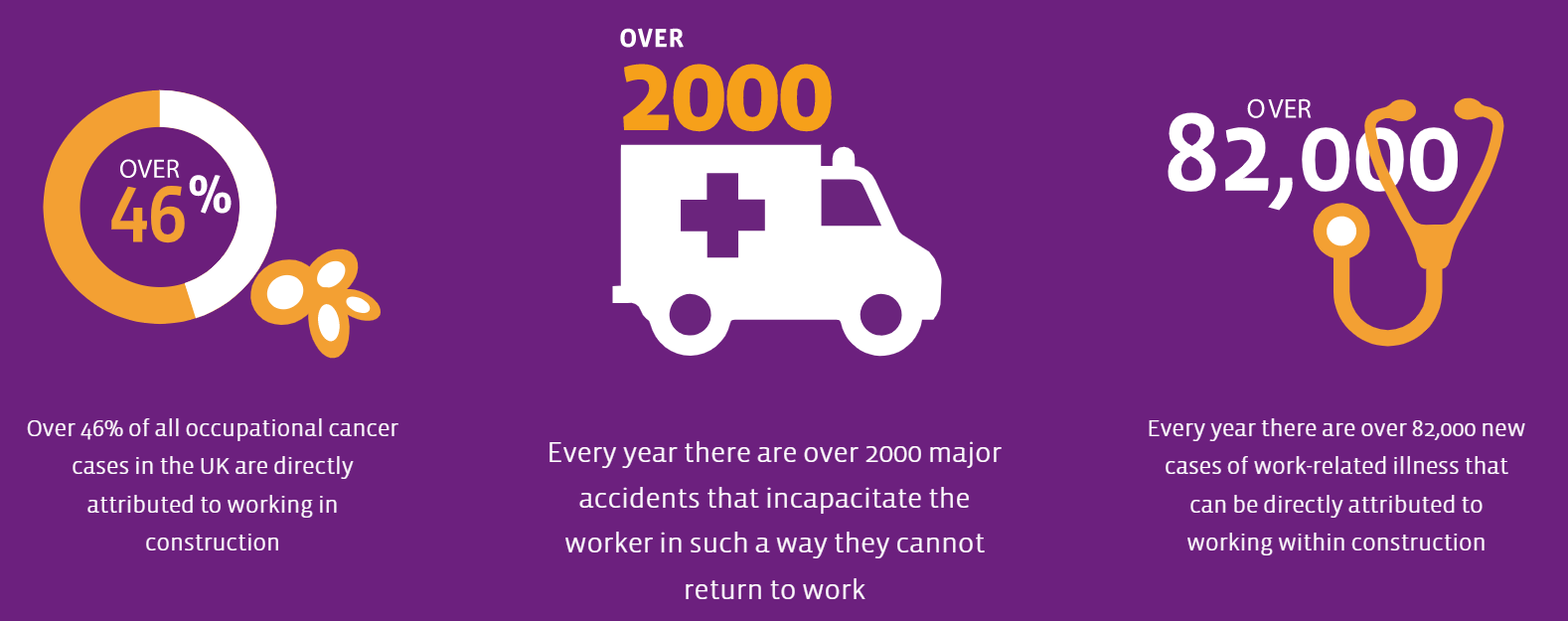 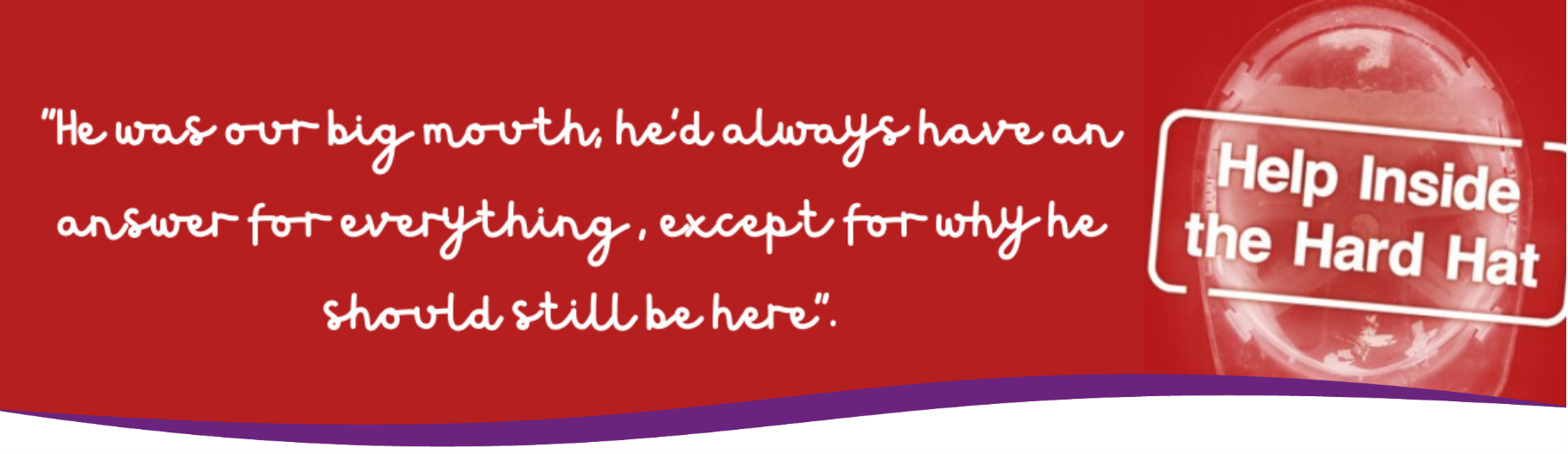 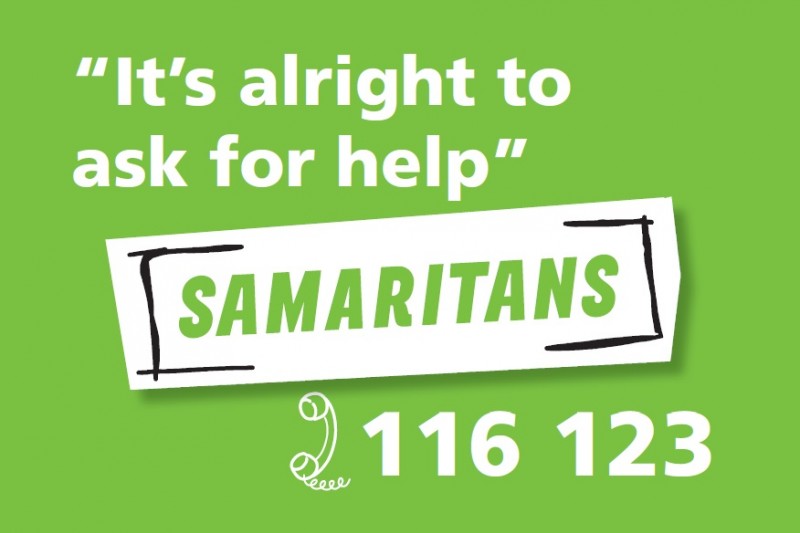 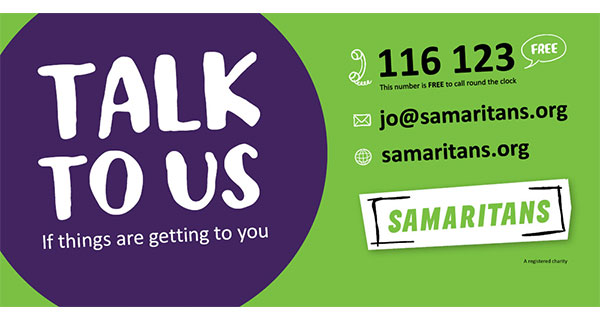 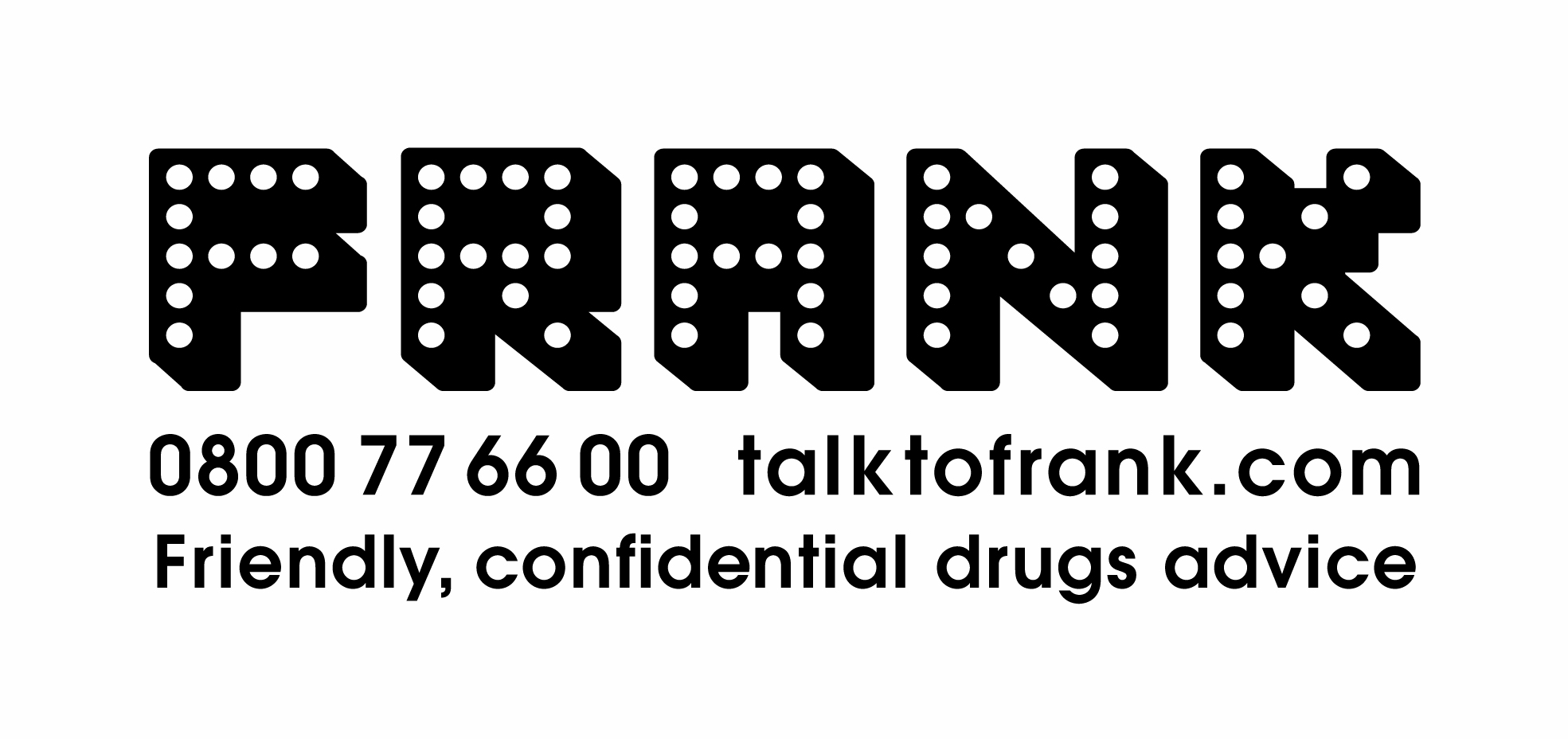 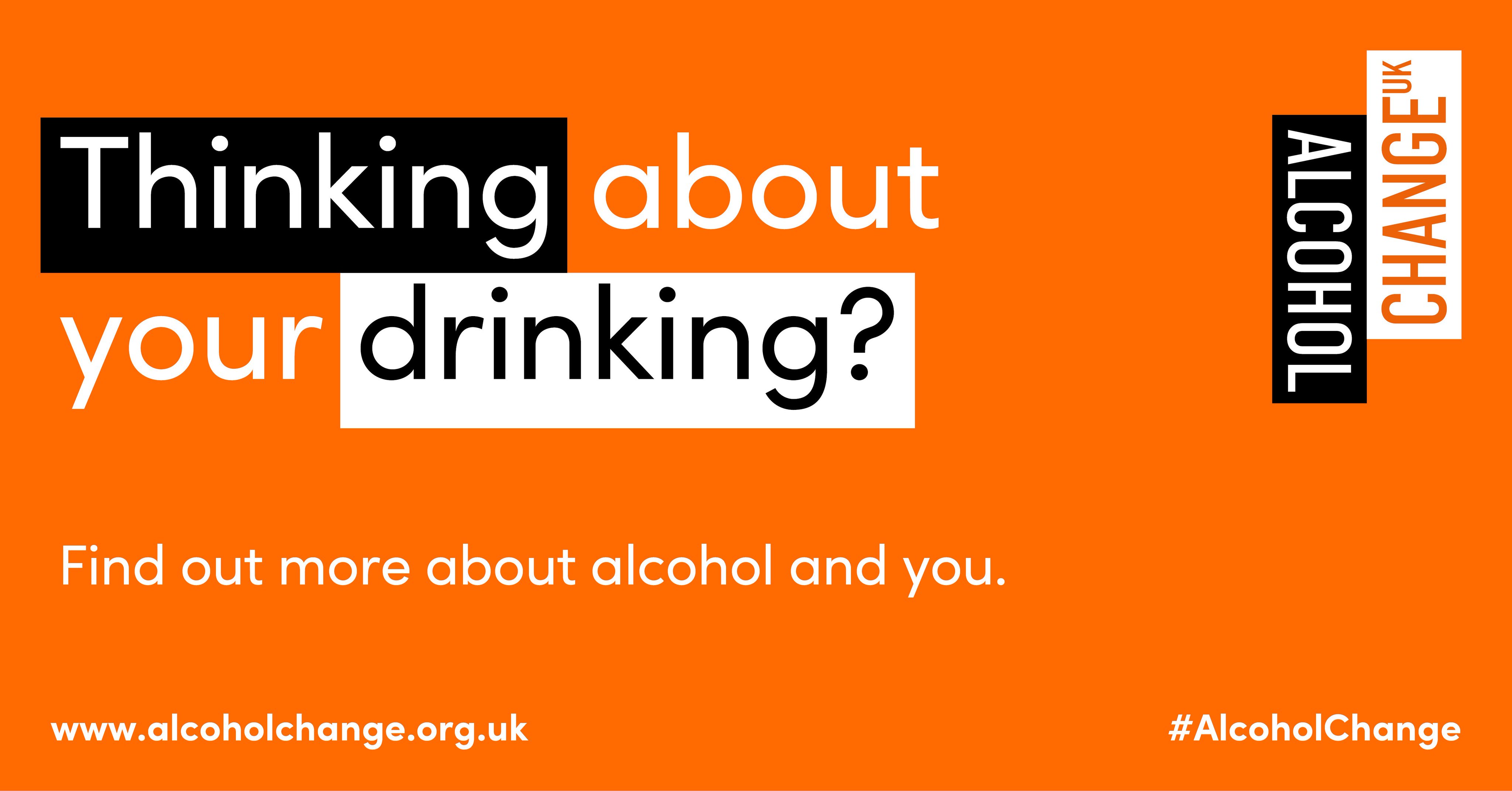 Drinkline is a free, confidential helpline for people who are concerned about their drinking, or someone else's. Call 0300 123 1110 (weekdays 9am–8pm, weekends 11am–4pm)
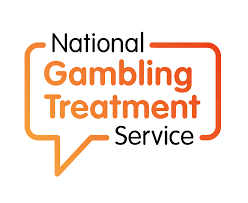 Available 24 hours a day, 7 days a week. The National Gambling Helpline is operated by GamCare. 

Call 0808 8020 133
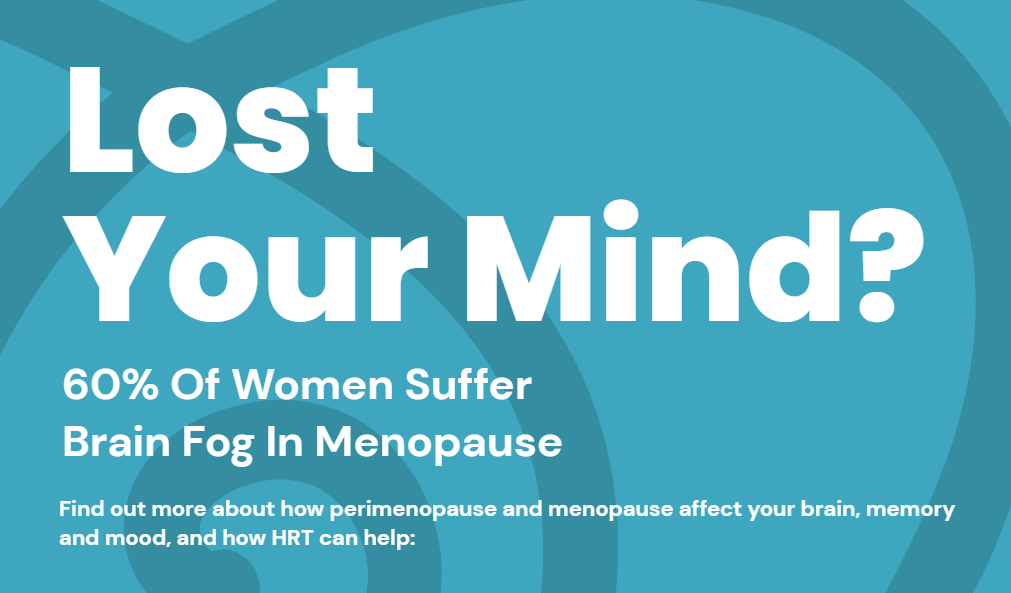 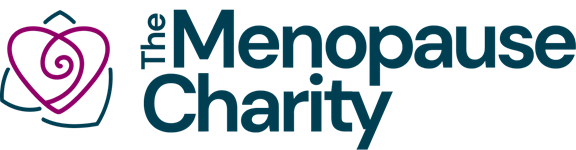 https://www.themenopausecharity.org/
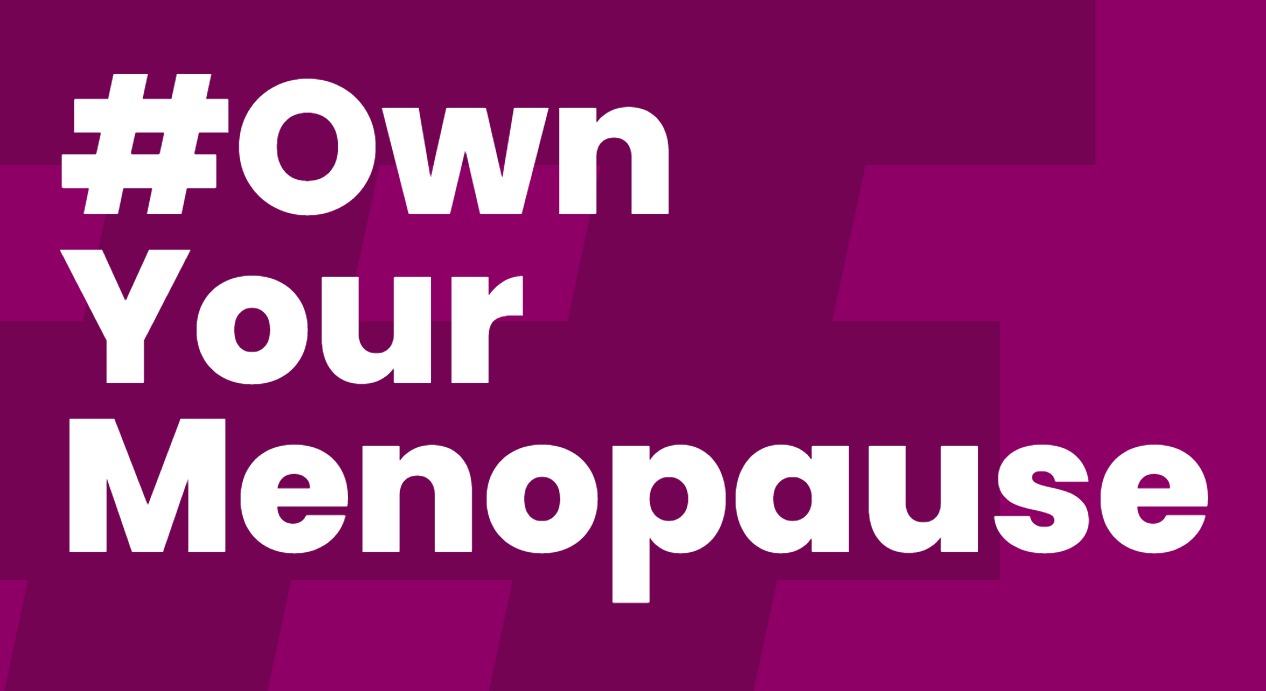